Molecular Medicine and Gene Therapy
Monogenetic Disorders
Single gene pathway
Multi gene pathway: But one gene only mutated
Multifactorial Disorder or polygenic disorder
Gene Therapy and pattern of expression
“ Fully achieving this goal requires requires insight not only into the ways gene interact with each other, but also the way genes interact with the environment. “
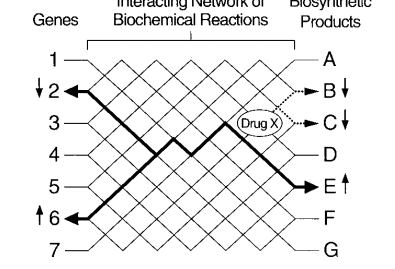 An introduction to molecular medicine and gene therapy, copyright 2001
Hypercholesterolaemia and its Potential Role in the Presentation and Exacerbation of Hypertension
Hypertension: a major cardiovascular risk factor and its unclear reason of pathogenesis.

Hypertension and dyslipidaemia: independent but synergistic cardiovascular risk factors

Hypercholesterolaemia:  promotes impairment in several mechanisms,
 Implicated in blood pressure control such as nitric oxide bioavailability,
Renin-angiotensin activity, 
The sympathetic nervous system, 
Sodium and fluid homeostasis and, 
Ion transport/signal transduction
Hypercholesterolaemia and Blood pressure
(Full article: http://www.medscape.com/viewarticle/490536)
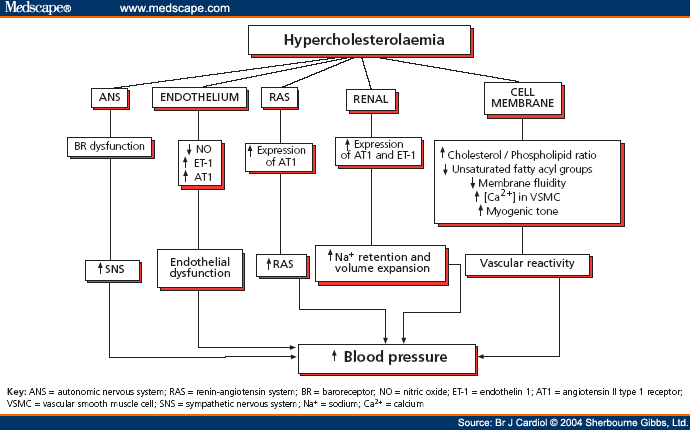 Cholesterol synthesis and inhibition
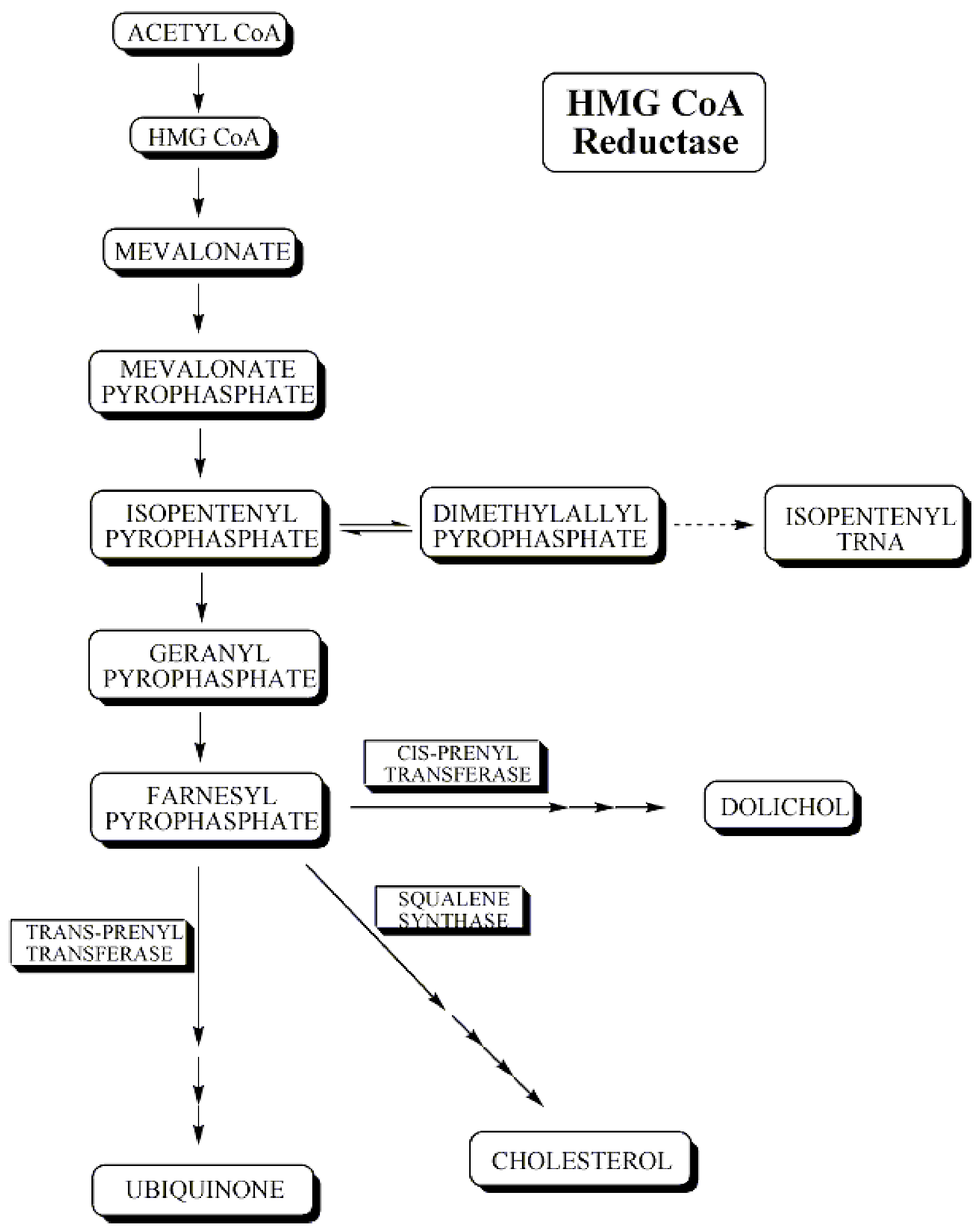 HMG-CoA
Lovastatin
http://reference.findtarget.com/search/Lovastatin/
Hypercholesterolemia
Caused from a defect in the gene for low density lipoprotein (LDL) receptors
LDL is a protein-lipid complex.
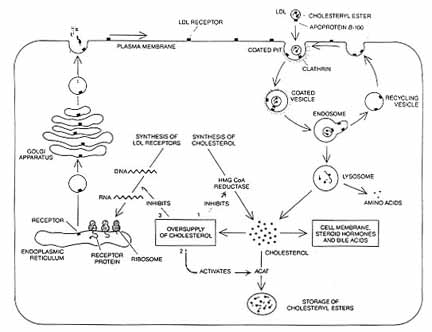 Familial hypercholesterolemia (FH)
There are several classes of mutants in FH. The classes of mutations 
are correlated with the region of the gene mutated. The receptor 
protein has five domains, four of which correspond to the 4 classes of 
mutants that have been found. Alu repeats found in several introns as 
well as an Alu-like sequence in exon 13 are the cause of deletions.


1- Class 1 mutations are those that result in the deficiency of the receptor due to lack of transcription or translation. 
2- Class 2 mutations result in the improper folding of the protein with the consequent trapping of the receptor in the endoplasmic reticulum (ER). 
3- Class 3 mutations result in improper binding of LDL to the LDL receptor protein. 
4- Class 4 mutations result in internalization defects due to improper clustering of the receptors in the coated pits.
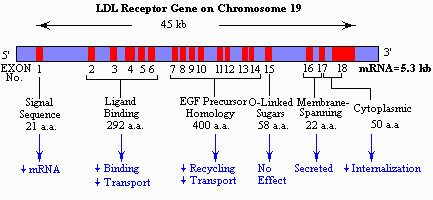 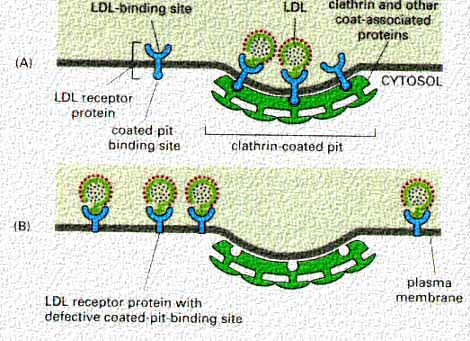 Basic Methods of Gene delivery
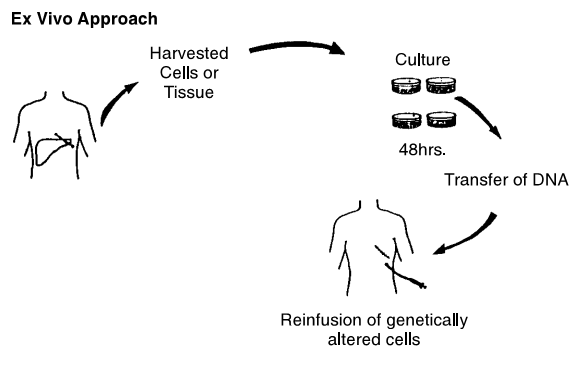 An introduction to molecular medicine and gene therapy, copyright 2001
Basic Methods of Gene delivery
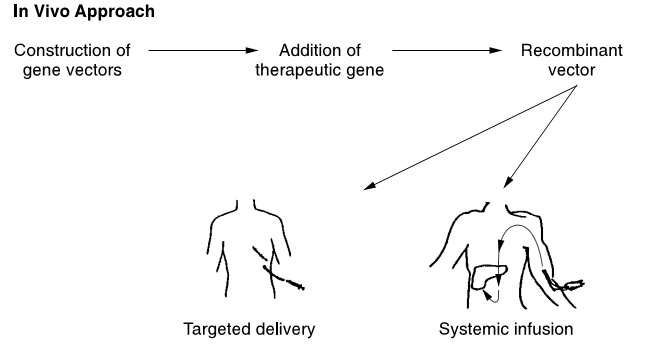 An introduction to molecular medicine and gene therapy, copyright 2001
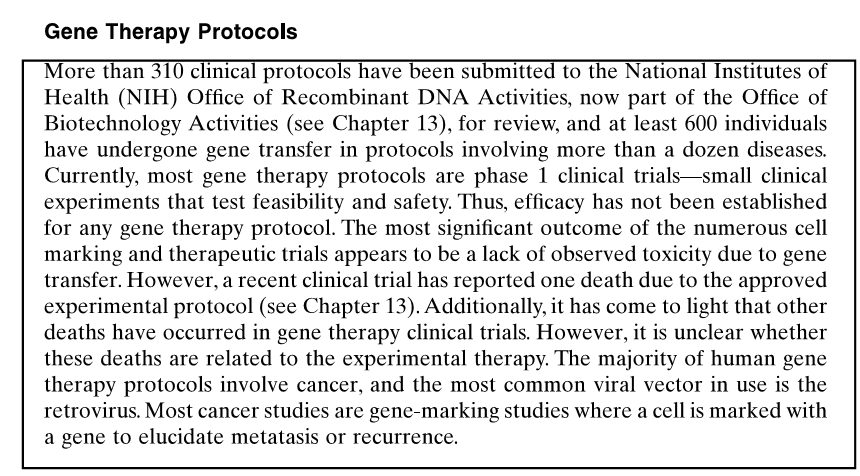 An introduction to molecular medicine and gene therapy, copyright 2001
Cancer(Factors involved in the change in perception as cancer is genetic disorder)
Cancer
Cancer is a genetic disease

The generation of neoplasia, abnormal proliferation, is a multistage process

Genes involved 
Oncogenes
Tumor supprssor genes
DNA repair genes

Proposed indirect Therapies
Gene transfer of cytokines or other immune mediators to augment host immune response 
The genetic modification of neoplastic cells to promote immunogenecity
The treatment of localized cancers with genes encloding viral or bacterial enzymes that convert prodrug into toxic metabolits 
Transfer of gene that provide enhanced resistance to conventional chemotherapy
An introduction to molecular medicine and gene therapy, copyright 2001